Thanks for Joining Us!
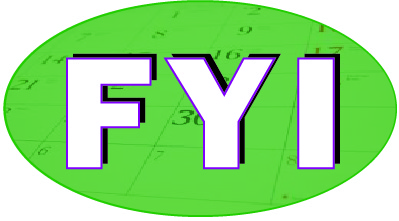 Listen to audio over your computer speakers. If you are not able to listen via the Internet, you can dial-in by phone using the numbers shown on your screen. 
If you disconnect, simply repeat instructions to reconnect to the program.
If listening to audio by phone, you can adjust the volume by pressing *4.
To submit a question, type in the chat window and click “Enter” to send.  
CPE and CEU Credits are NOT available for this forum.
Welcome to FYI
Our Intent and Purpose
Strategic Plan Outreach and Mentorship Effort for New and Newer PASBO Members in all aspects of School Business Management 
Use PASBO Experts to Help New Entrants
Continuing Series
Thursday, September 11, 9:00 a.m. 
All sessions recorded and available
    at www.pasbo.org/FYI
Who Are You?—Let’s Find Out
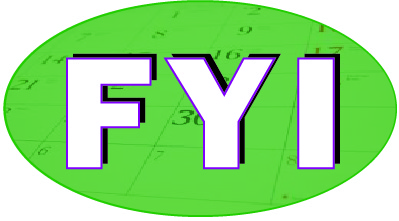 2
Today’s Agenda
What's Due
Calendar of State and Federal Reports

From the Experts 


PASBO Tools You Can Use
Resources to Help You 

Your Questions Answered
An Open Forum for Your Questions About Topics Covered and Uncovered!
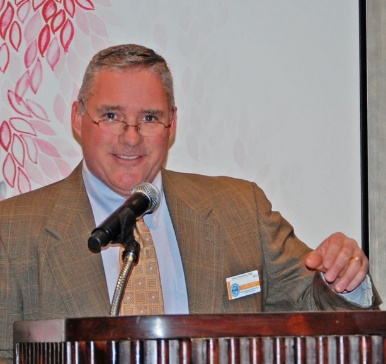 3
Before We Start
The due dates on the calendar are intended as a guide not as absolute deadline dates.
The calendar is a work in progress and will be modified throughout the year. 
This is not an “official” calendar although it has been reviewed by PDE.
4
Sources of Filing and Reporting Info
PIMS Data Collection Calendar
http://www.portal.state.pa.us/portal/server.pt/community/pims-pennsylvania_information_management_system/8959 
Comptroller Forms
http://www.portal.state.pa.us/portal/server.pt/community/forms_and_procedures/13472 
Food Service Calendar
http://www.portal.state.pa.us/portal/server.pt/community/national_school_lunch/7487/activity_calendar/964588
5
6
9
Today’s Expert-John Brenchley, PRSBA, Director of Management Services, BLAST IU 17
EDUCATION: BS Finance, The Pennsylvania State University

MBA, Loyola College

EXPERIENCE   10 years in industry (Westinghouse Electric, Pepsi, Baltimore Gas and Electric)

Business manager Canton Area School District (95-98), 

Director of Management Services IU 17 (99 – present)
10
Overview of the Individuals with Disabilities Education Act (IDEA)
11
[Speaker Notes: Diverse crowd – before going on to the stimulus, need to understand the history 
Start with the history from a federal perspective
End with how it is done in PA
Data from Center for special education finance]
Overview of the Individuals with Disabilities Education Act (IDEA)
The federal special education law passed in 1975, now known as the Individuals with Disabilities Education Act (IDEA)
Authorized the federal government to fund up to 40 percent of the excess cost of special education
12
[Speaker Notes: The “obligation” to fund 40% is important because it ties in with one of the uses we will be discussing later]
IDEA and IUs
IUs are identified by Pennsylvania as the LEAs to the Federal Government
Distributed based on project applications
Direct IU services
Pass through to districts
Recently added Equitable Participation for Non Public schools
Coordinated Early Intervening Services
Every IU has differences – this presentation is meant as an overview – check with your IU for specifics
13
[Speaker Notes: Recently have added equitable participation for non pubs
And coordinated early intervening services]
Components of IDEA
Component I – Preschool (IU)
Component II – TAC (IU) – Training and Consultation
Component III - Purchased Services from Districts (Pass Through Funds)
14
[Speaker Notes: Tac – training and consultation]
Component I (IU expenditures)
Deals with Preschool Needs 

Part of the Early Intervention funding
15
Component II (IU expenditures)
Reading and Early Literacy
Autism
Inclusive Practices
Behavior Support
Assistive Technology
Other
16
Comp III
Pass Through Funds to Districts 
Pass Through amount is set by the state – so the IU components are the variable
Contract is sent out yearly detailing responsibilities, allowable costs, etc.
17
[Speaker Notes: Extended school year programs including ESY Transportation and ESY for students with disabilities placed out of state through the Special Education Plan Revision Process (SEPRN)
Supplemental education costs to support the implementation of the Cordero court decision
Training programs for parents, teachers and professionals/paraprofessionals who work with students with disabilities
Occupational and physical therapy
Hearing Impaired Services
Vision Impaired Services
Physically Impaired Services
Audiology
AT Specialist
Orientation and Mobility Specialists
Psychiatrists (MD certified for SED]
Comp III
Has each district’s estimated revenue
Funds released with an invoice from the district
Includes services listed as allowable for IU’s
ESY
IU contracted expenses
Watch that “regular” Alt ed expenses are not included
18
Variables of Pass Through
Based on 12/1 child count
Pennsylvania's 12/1 count
Your weighted average count
ESY expenses (IU class)
8/14/2014
IU Allowable Services - Examples
ESY
OT/PT
Psychologist
Special Ed Teachers 
Teacher Training Programs
Speech Therapy
Aides
8/14/2014
Example
Pass Through amount is $70,000
Invoice
Psychologist Salary $55,000
Benefits $15,000
21
Pass Through Issues
Recently an increase in audit visibility
New funds can not supplant
Federal money
Any employees paid are coded as “Federal”
Need to coordinate with your Access biller
Can’t be paid with federal money to earn federal money 
Use a portion of the employee??
8/14/2014
Maintenance of Effort (MoE)
A federal requirement that requires grant recipients and/or sub-recipients to maintain a certain level of state/local fiscal effort to be eligible for full participation in federal grant funding. 
Grant recipients or sub-recipients not meeting MoE requirements face loss of a portion of their federal funds.
23
§300.203 - Exceptions to MoE for IDEA
The voluntary departure or departure for just cause of special education personnel.
Decrease in enrollment of children with disabilities.
A “high cost” child moves out of the district, ages out, or no longer needs the program.
The assumption of cost by the high cost fund operated by the SEA.
24
How is MoE Compliance Determined?
Two methods are used:
Aggregated Expenditures
Per Capita Expenditures
Two reviews are completed:
Bureau of Special Ed Review - Budget 
Local Auditor - Final Expenditures
25
§300.205 – Adjustments to Local Efforts
The “50% rule” 
If an LEA receives an increase in its IDEA allocation from one fiscal year to the next, the LEA may reduce its MoE obligations by half of the increase.
“Freed-up funds” must be used to carry out activities that could be supported with funds under the ESEA.
26
Account Coding
School District should code IDEA revenue to function 6832.  While this appears to be a local revenue, it is not truly. It is a way for the state to not double count Federal revenue since IU’s will be reporting this revenue as Federal.  Districts should NOT use function 8512 to report, that is for IU use.
27
Account Coding
Districts should report IDEA expenses as Federal expenses on their Annual Financial Report and on quarterly wage filings for Social Security reimbursement.
28
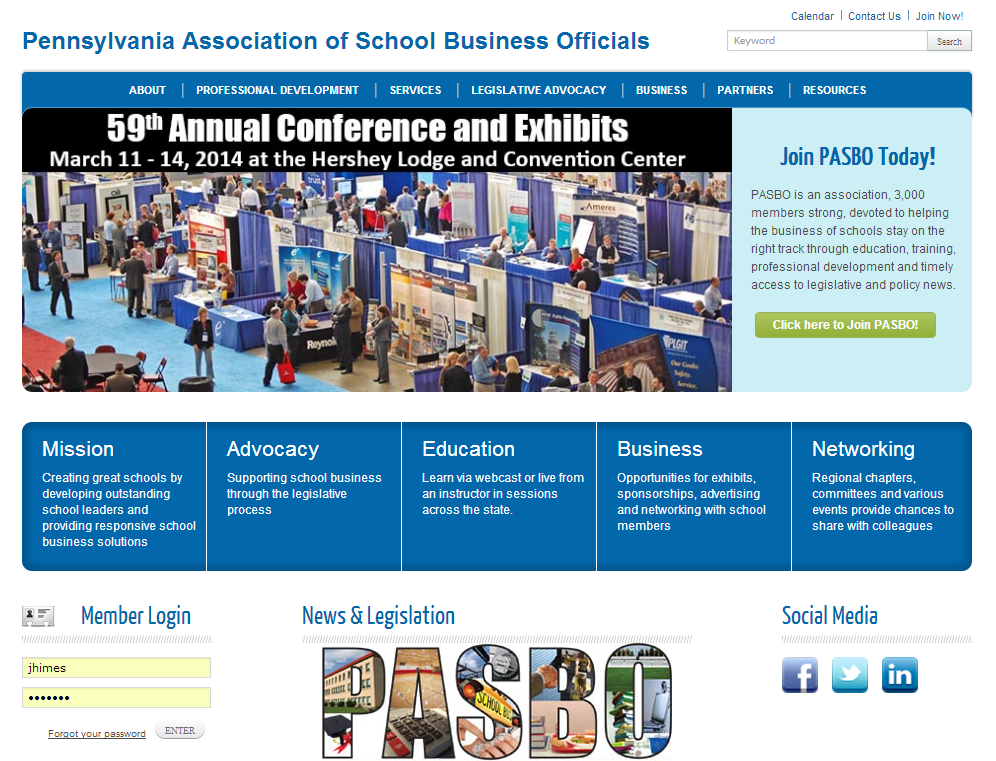 Build a Solid Foundation with Elements & Applications Workshops
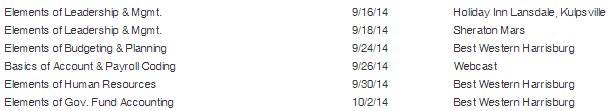 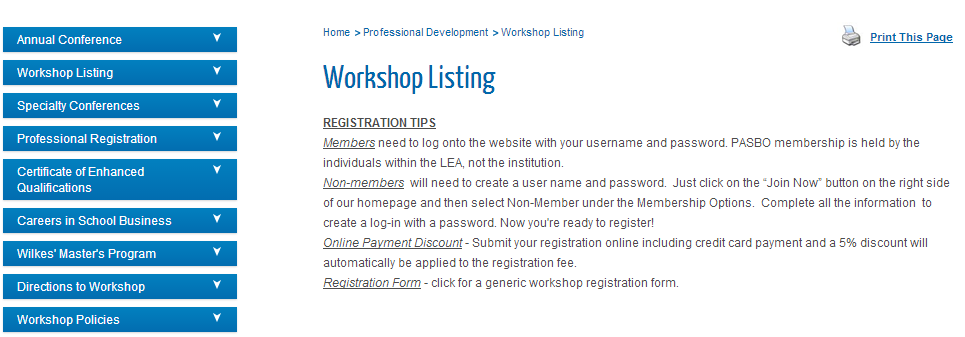 For a complete course listing, visit http://www.pasbo.org/workshops
There’s a doc for that…
at the Electronic Resource Center
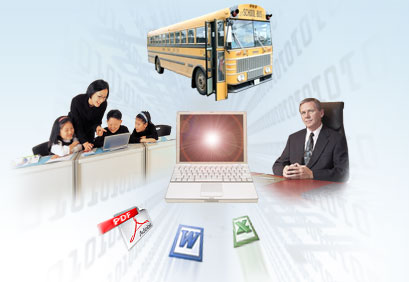 www.pasboerc.org
Delivering Best Practices and Good Ideas
The PASBO State Budget Blog
Invitation only site related to the State Budget
If you have not yet signed up, please send an email to jammerman@pasbo.org
Sign-up is easy
Try to send out messages when updates occur, but check once a week just in case
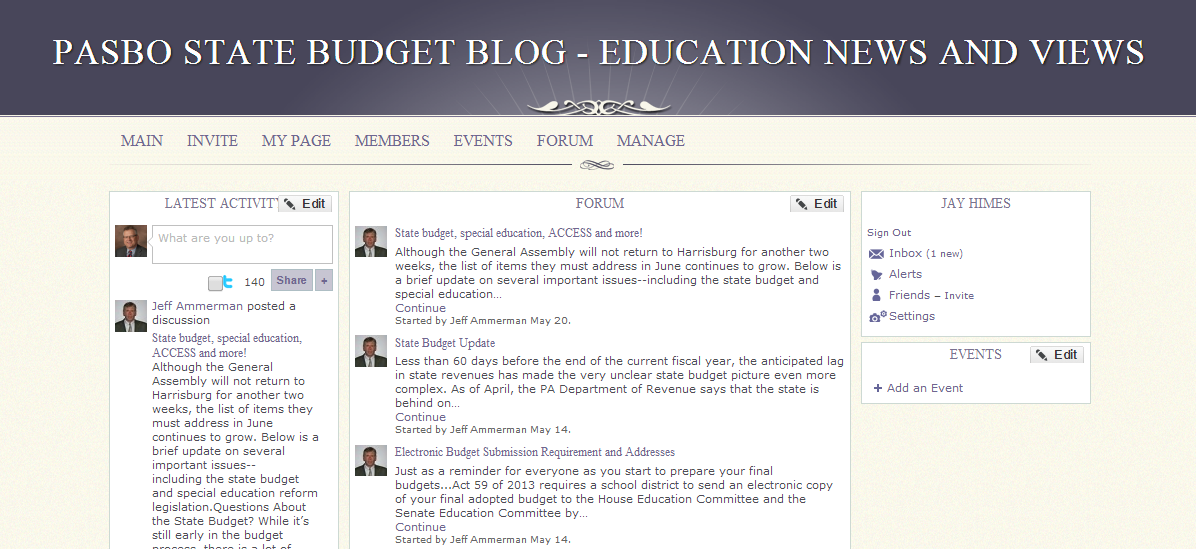 Add PASBO to your social networks
Like PASBO
Follow PASBO
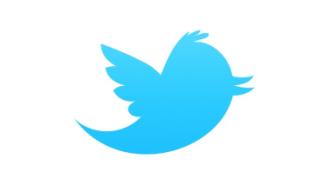 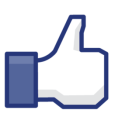 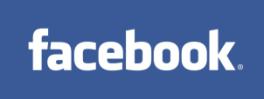 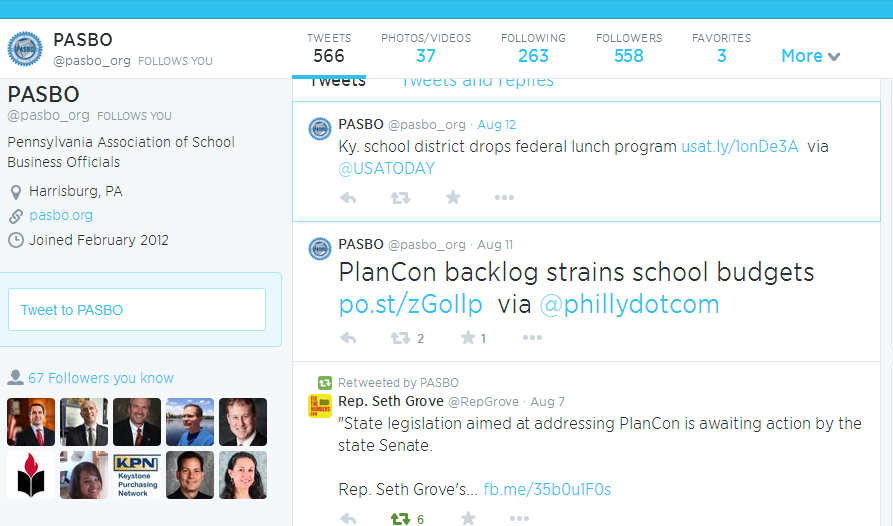 34
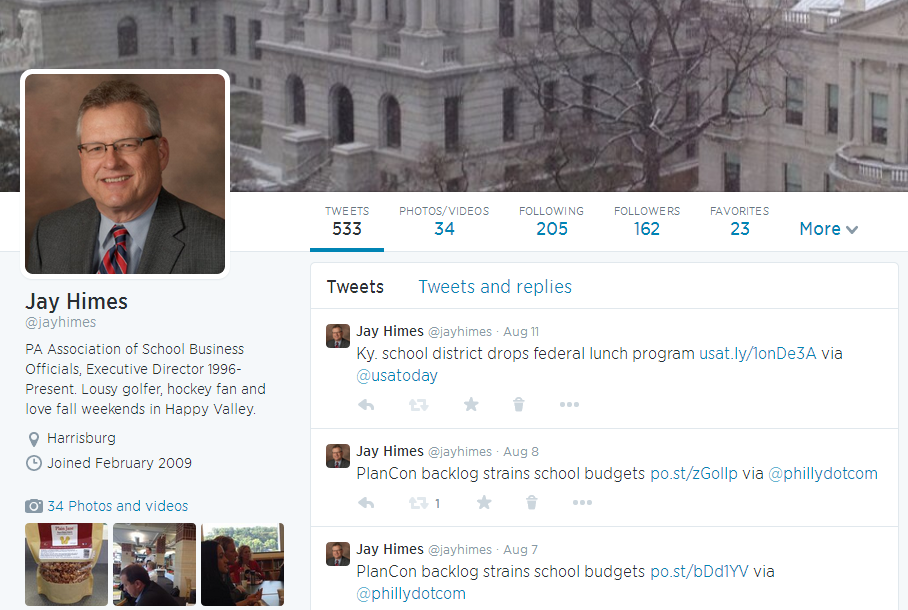 @jayhimes
35
Streamline your procurement payment process—and earn a rebate! It’s a return on expenditure!
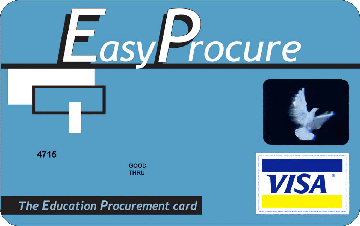 Easily manage your cards and earn rebates for your LEA with every purchase
For more info visit www.easyprocure.org
Quickly and easily solicit bids for supplies, services, contracts and other purchases for your LEA
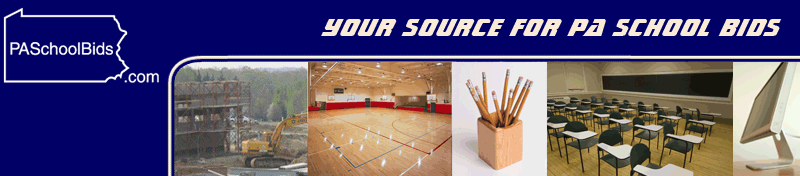 Have surplus equipment?
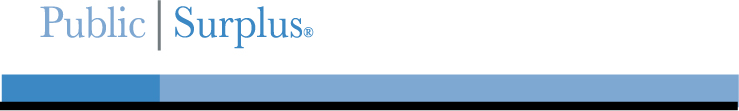 Sell it with
Reach a wider audience
No Fees for sellers
Greater ROI for your surplus Items
Easy to use and free training is provided
For more information, visit www.pasbo.org/PublicSurplus
Increase your buying power with
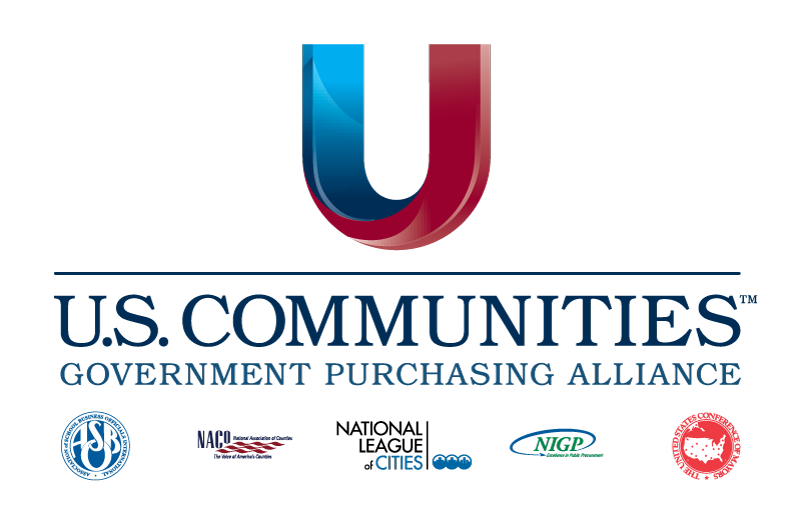 Savings from leading suppliers
Office supplies & furniture
Fleet vehicle parts
Food products and distribution services
And more!
For more information, visit www.pasbo.org/uscommunities
Time for Questions!
Send text questions using the “Chat” function at the left side of your screen. 

Type message in box and click “Enter” to send.
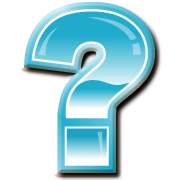 Thank you for your participation!
CPE and CEU Credits are not available for this forum.